千円単位は繰り上げで記載ください
令和７年度観光振興事業費補助金（インバウンド受入環境整備高度化事業）
記載内容とマップは、高度化計画書や要望書の内容とあわせるようにしてください。
計画策定者名：〇〇県〇〇市
補助対象経費（見込み）：〇〇（千円）
計画名：〇〇における受入環境整備高度化計画
地域・施設概要
取組内容
＜事業内容＞
～（どこで何を実施するのか簡潔に記載すること）～～
～～～
観光資源写真等を貼り付け
＜地域・施設の特徴＞
～～～
～～～
＜成果目標＞（令和〇年度中）
～～～
～～～
凡例
写真の説明：XXXXXXX
計画区域
主な観光スポット
主な周遊ルート
副周遊ルート
計画概要
令和７年度 当事業実施箇所
観光マップ等
計画区域
主な観光スポット
ナイトタイムエコノミー
免税対応店
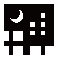 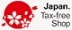 賑わい拠点となる屋外広場
公衆トイレ
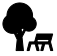 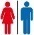 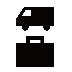 ワーケーション
手ぶら観光カウンター
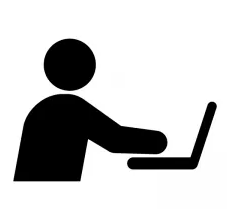 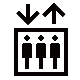 ICTゴミ箱
段差の解消
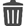 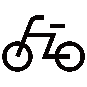 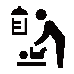 多様な移動手段
子供連れ環境
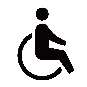 多言語観光案内標識
近距離移動支援モビリティ
※事業説明の枠組みは、赤矢印を用い今回整備するアイコンを示すようにしてください。

※（事業名）には、交付要領「２．補助事業等」に記載の補助対象事業の名称（多言語案内の整備など）を転記してください。
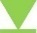 無料公衆無線ＬＡＮ
観光案内所
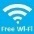 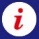 多言語対応機器
観光拠点情報・交流施設
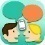 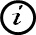 キャッシュレス決済
ＥＶ急速充電器
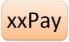 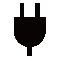 廃屋撤去
配膳ロボット等
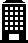 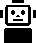 主な周遊ルート
おもてなし施設
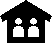 令和７年度 当事業実施箇所
今回整備する設備のアイコンを赤枠で囲ってください。
副周遊ルート
今回使用する凡例のアイコンと
説明を、適宜追加してください。